The Clearer We See,
The Better We Serve
Unconscious Bias and Power Differentials
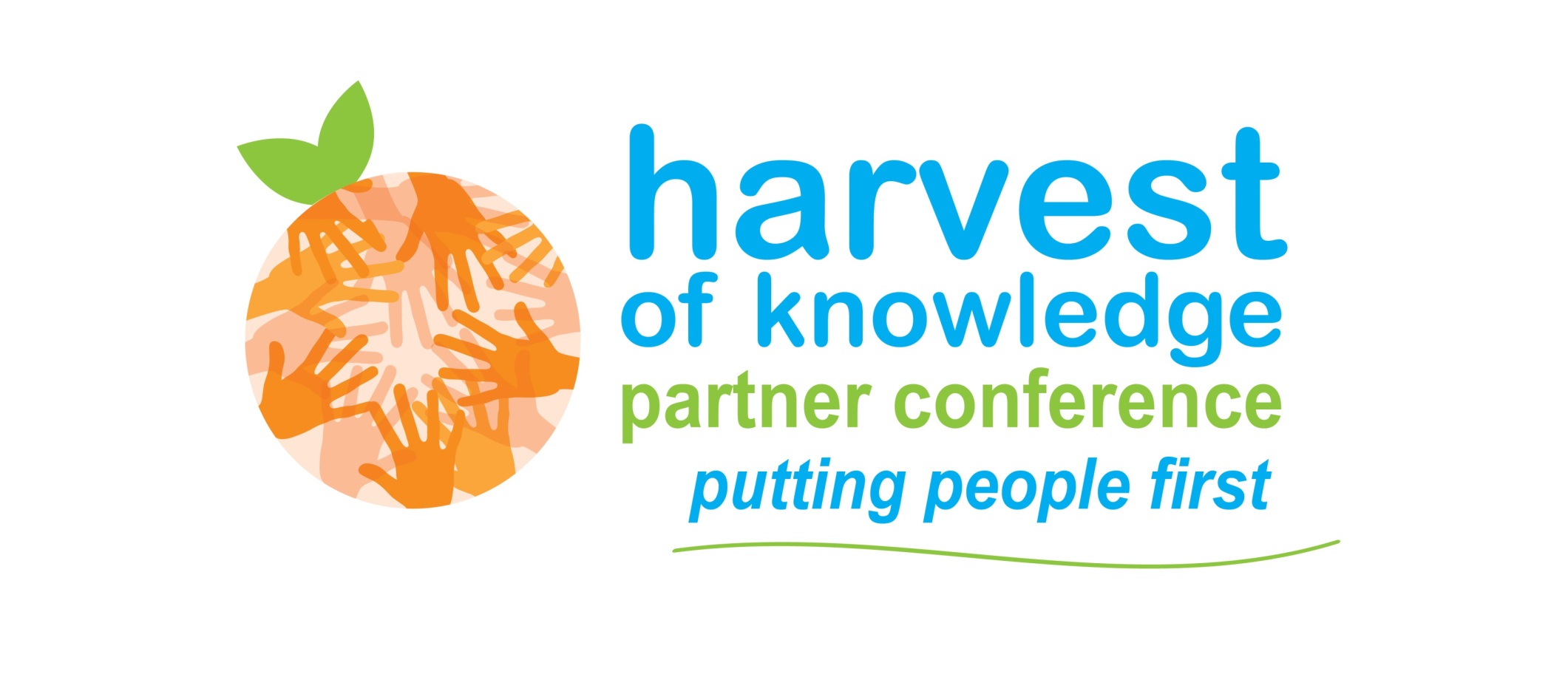 May 13, 2016
[Speaker Notes: Welcome.  Thank you for choosing to spend the next hour in this workshop.  Unconscious bias is a very difficult and important topic in our work and in our world and I request that we all agree to some ground rule for participating in this workshop.  This is going to be a “work”shop, not a “play” shop or a “rest” shop, and I am going to offer for all of you to participate in some activities and do some real personal work.  This might be easy for some of us and not easy for others.  I know that this will be a great workshop for everyone if we get your full active participation.  I ask that we are all respectful and take anything and everything shared by anyone as private and confidential and anything anyone might share or might come up doesn’t leave this room.  This needs to be a safe space for sharing and growing.  Can I see everyone’s hand if you can agree to make this next hour a safe, confidential place.]
Background
Sunnyvale Community Services ▻ 1970
Financial Assistance ▻ Food Distribution ▻ 6,500 Clients/yr.
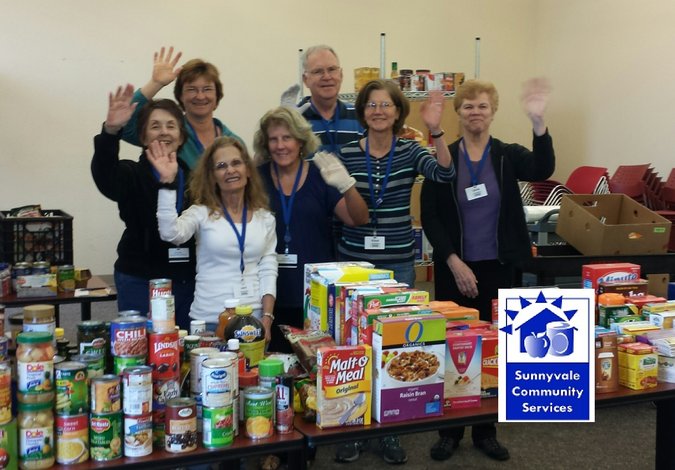 Clients demographics 
Volunteer demographics
Improve understanding and communication
Improve customer service
Difficult Topics 
Work and in the World
Unconscious Bias
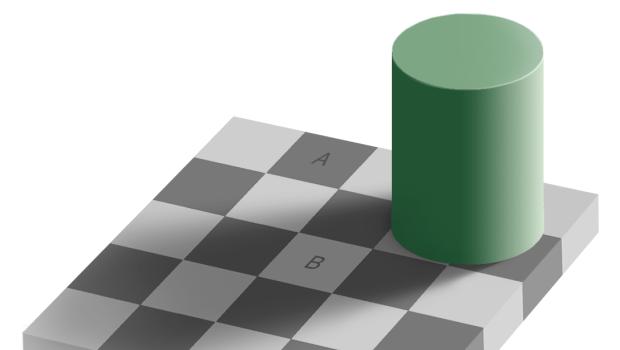 Beyond our awareness
Happen automatically
Mostly beyond our control
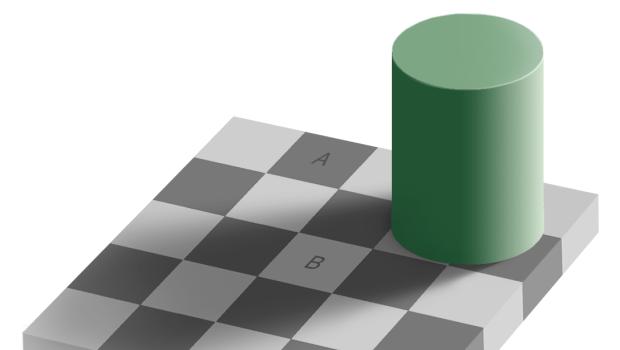 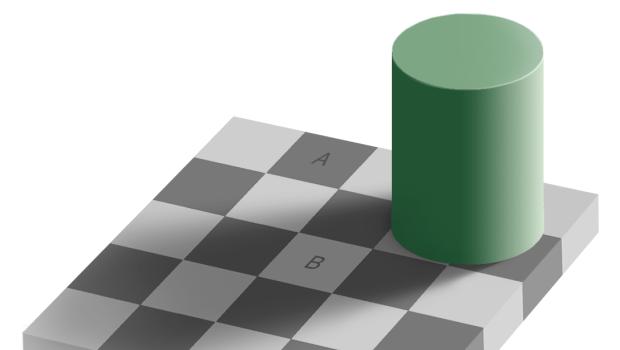 Brains makes a lot of mistakes!
Personal Stage
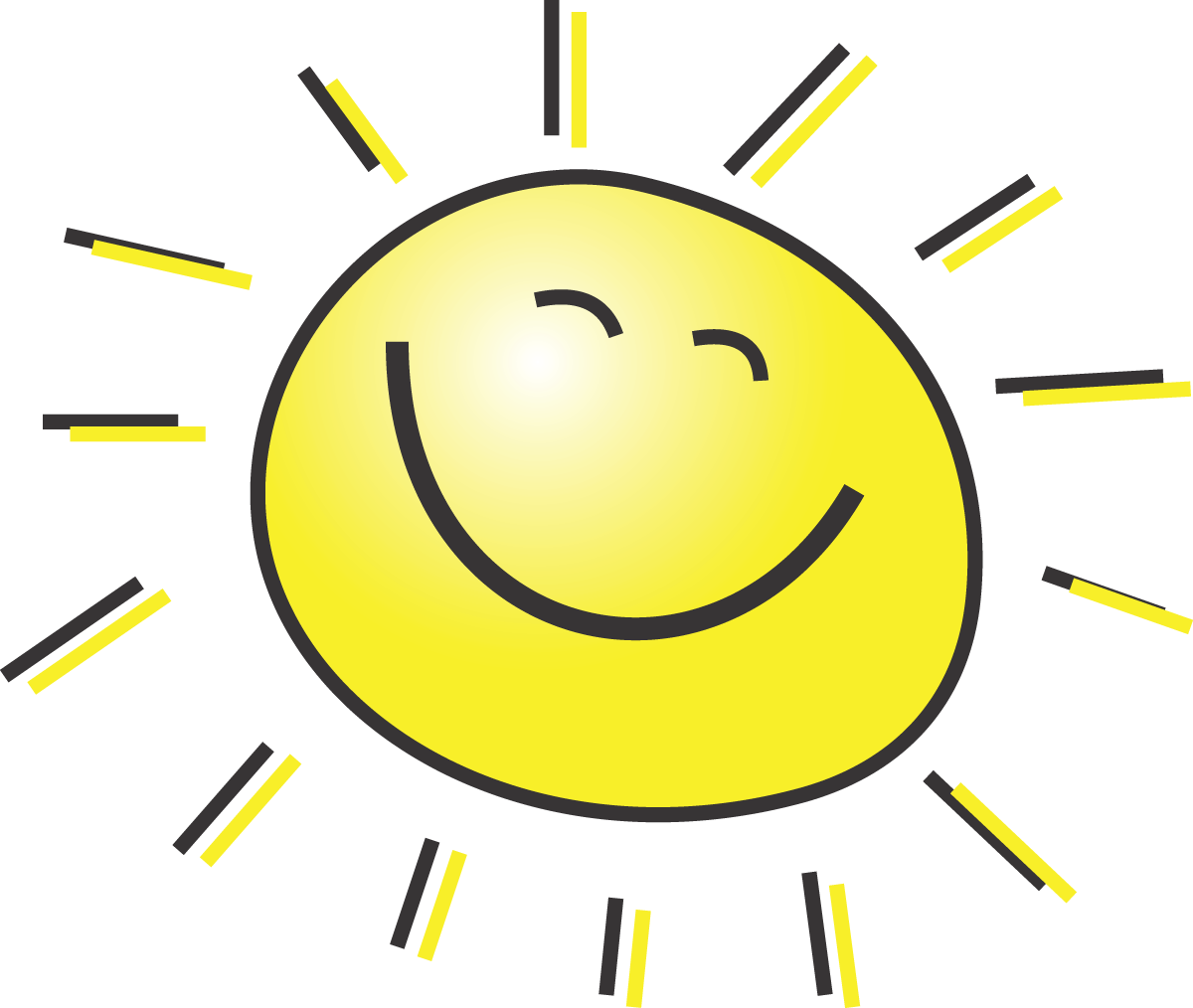 Childhood Experiences
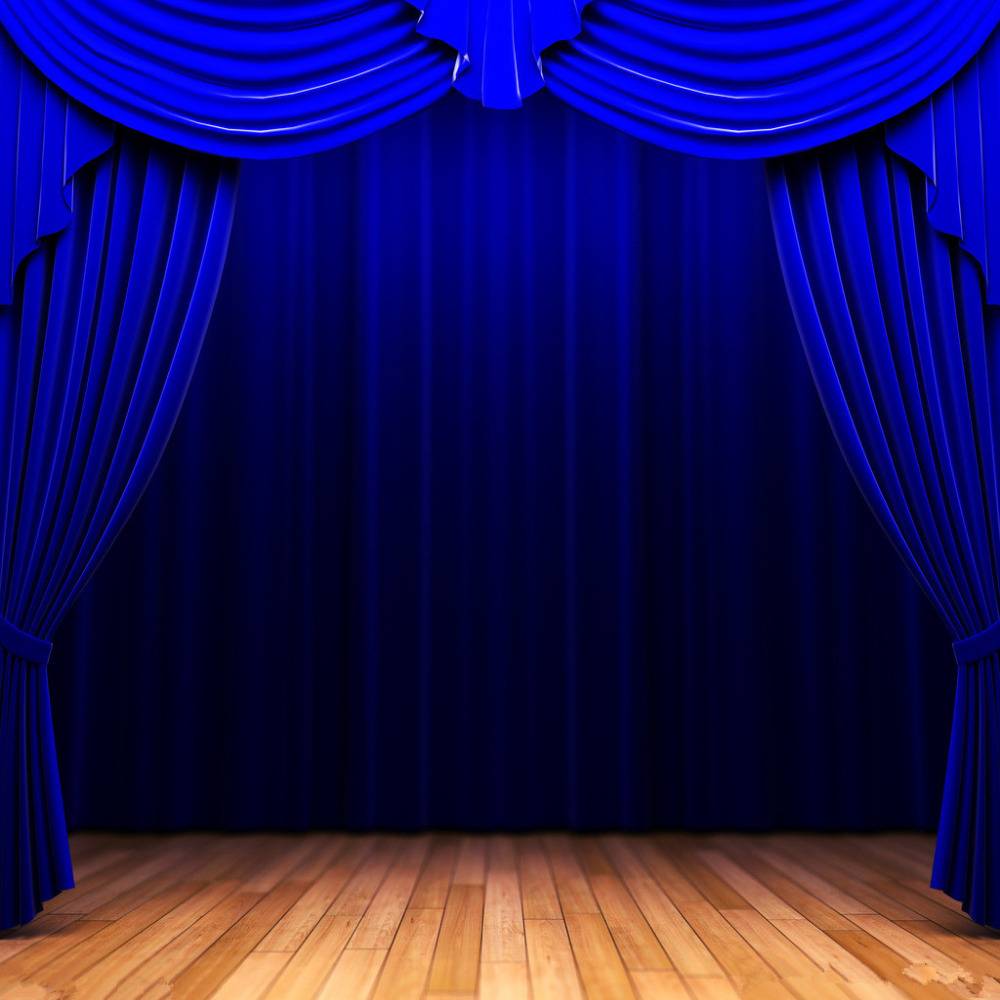 Family Beliefs
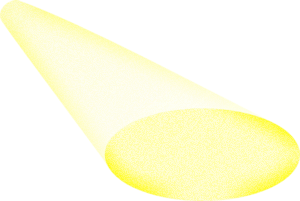 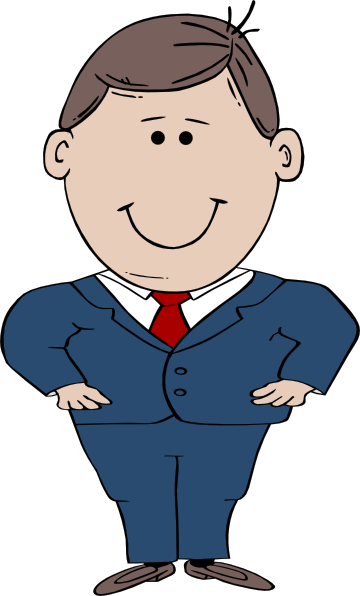 Religious Training
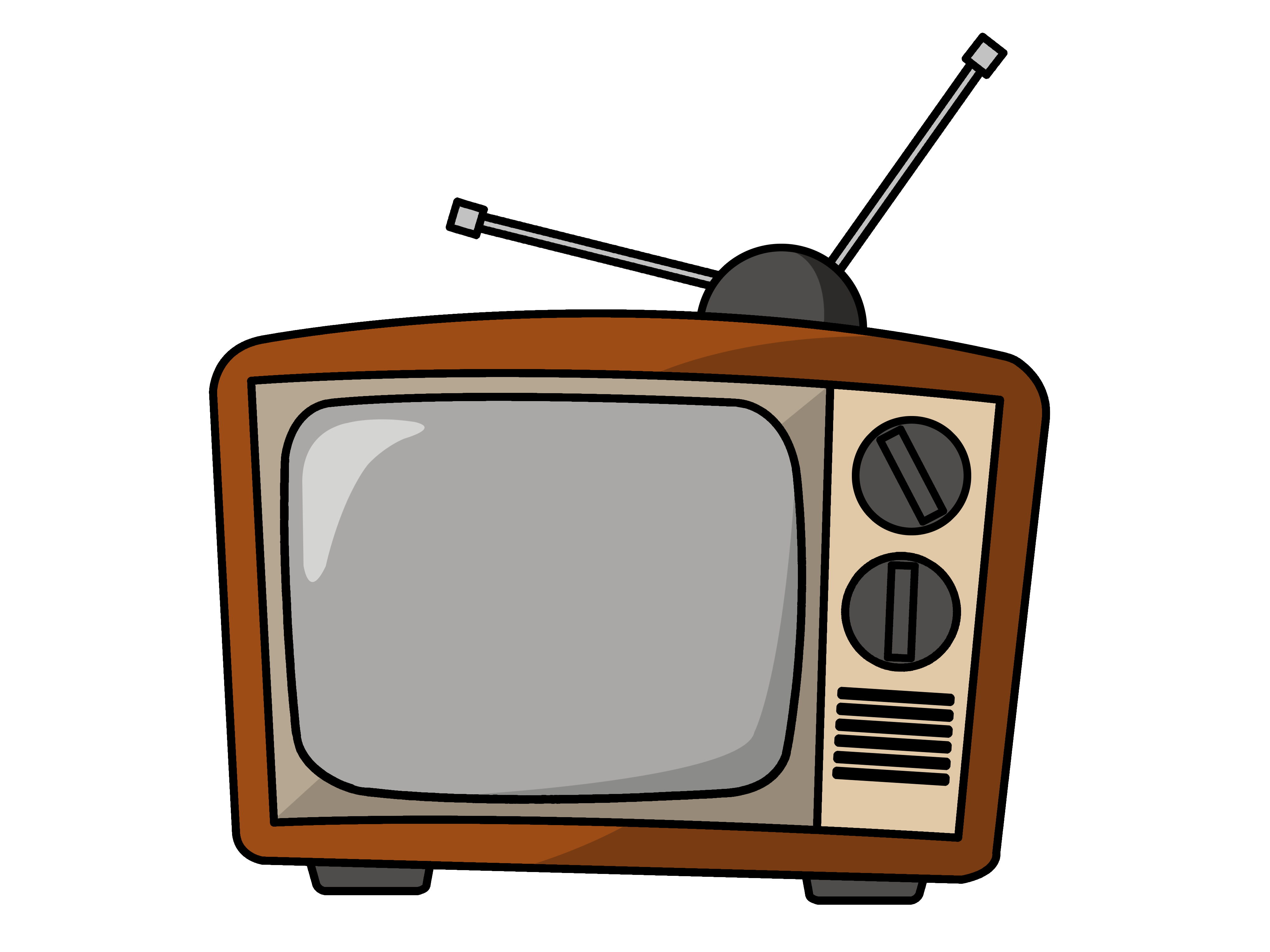 Community Norms
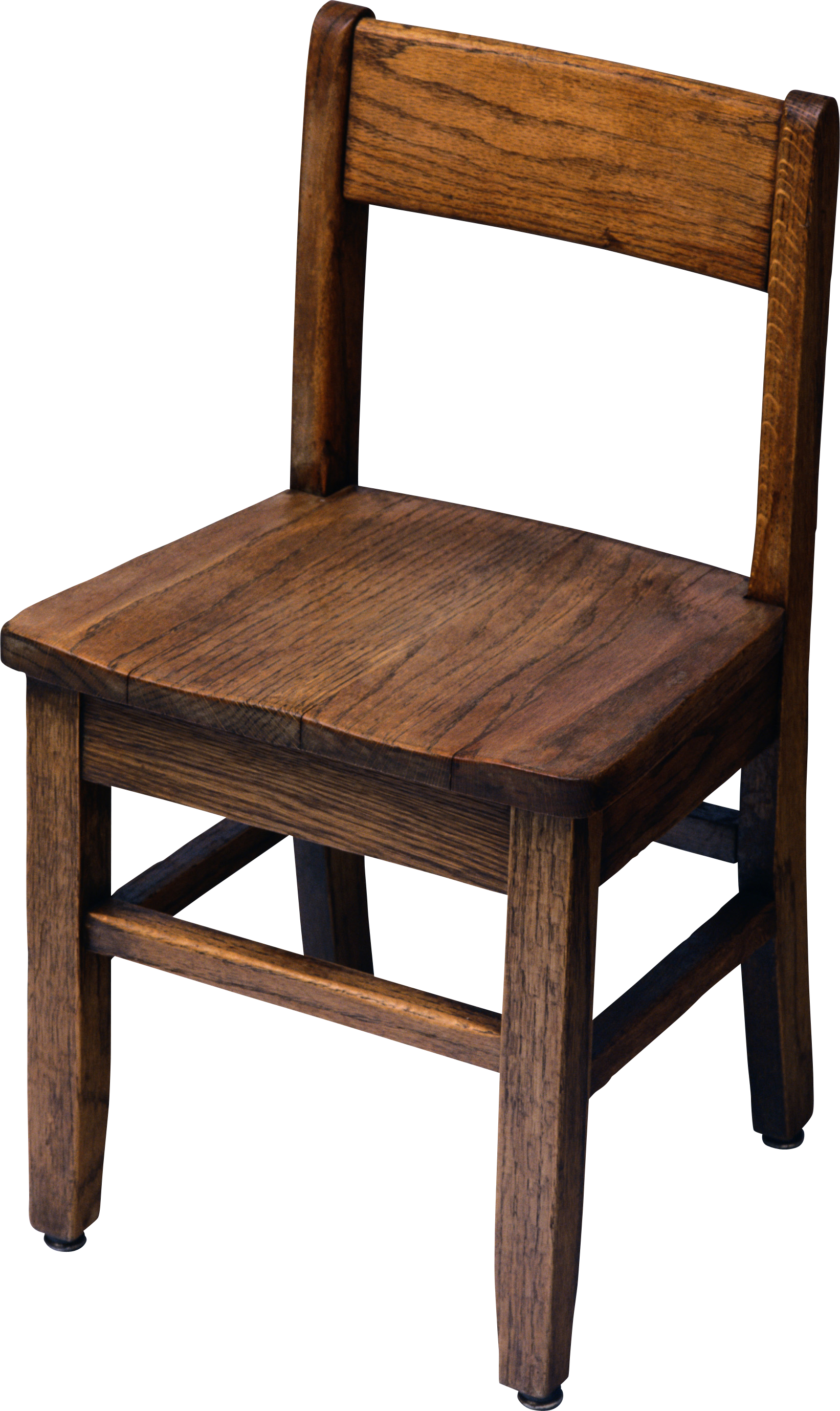 Books, Movies, TV
Influential People
Background is the context for 
everything we experience!
Early Years
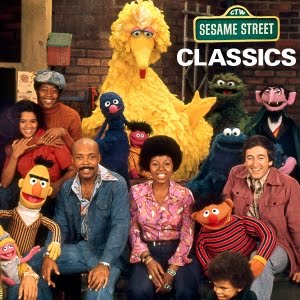 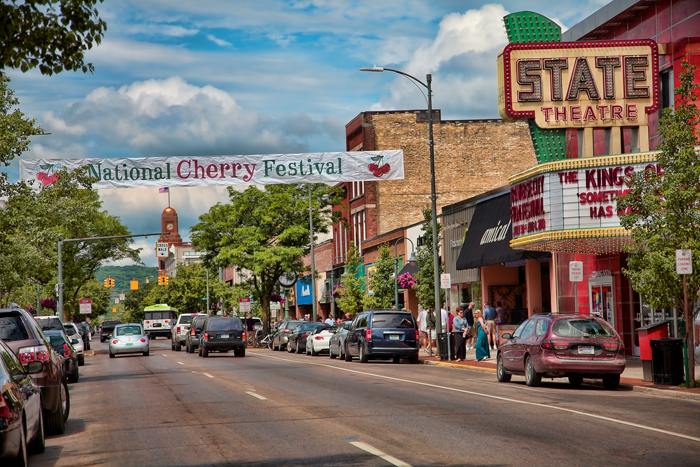 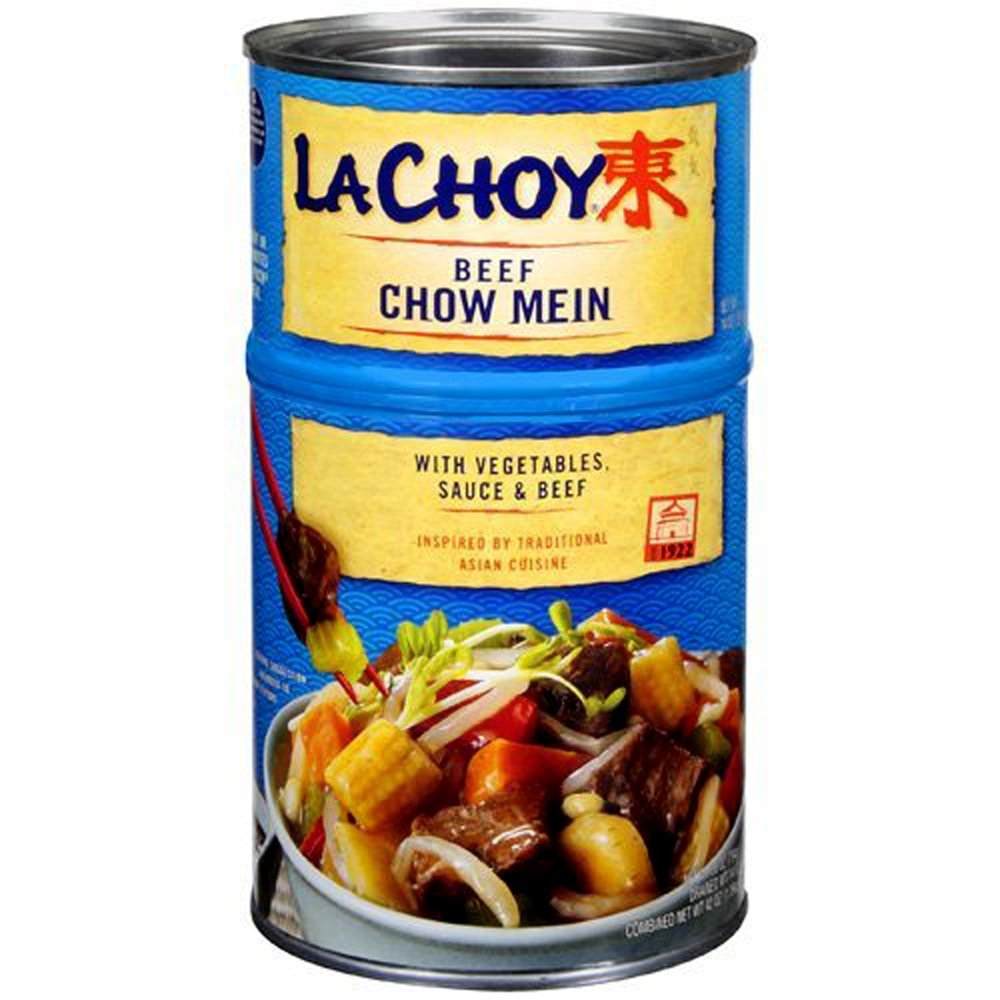 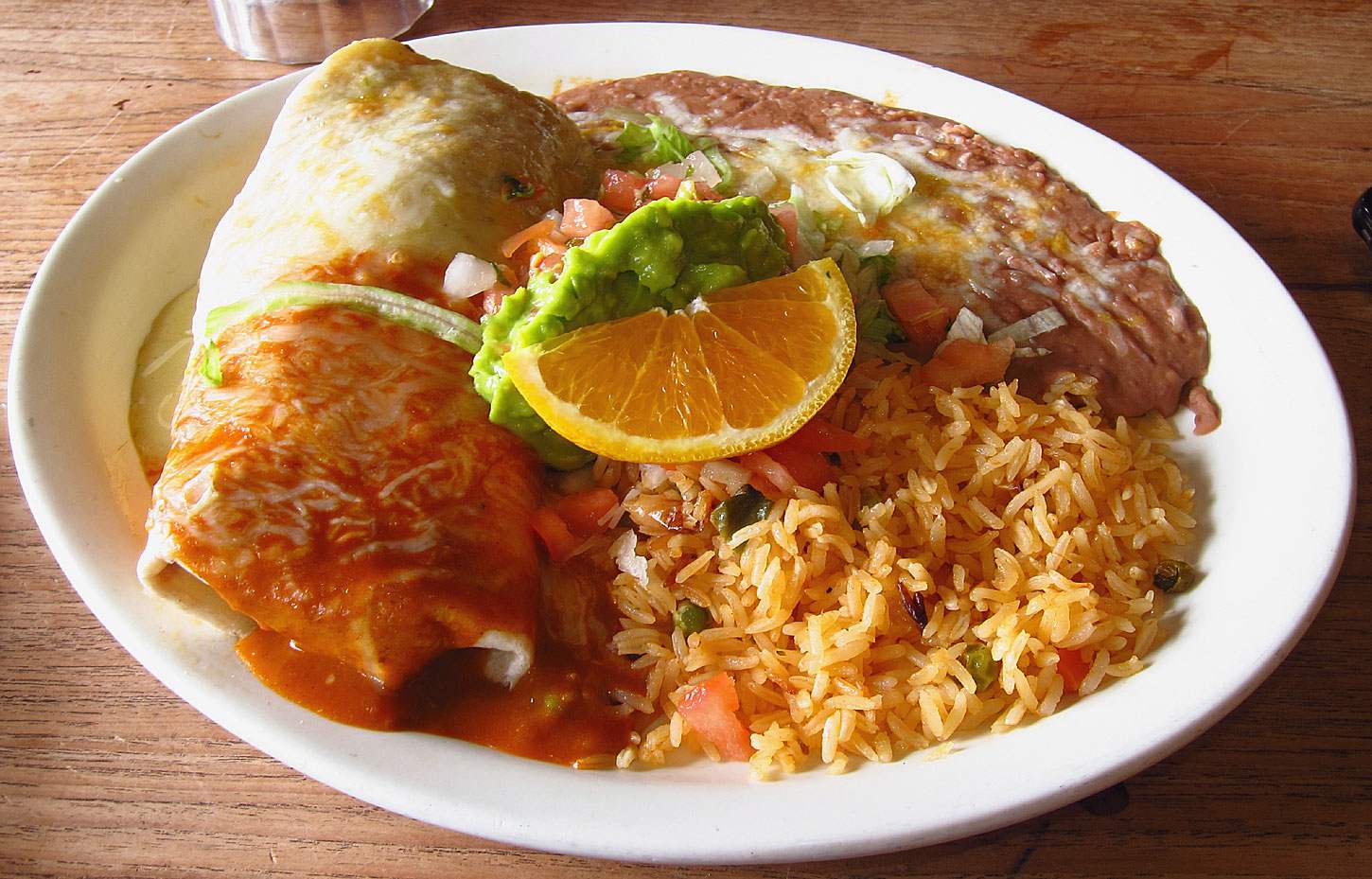 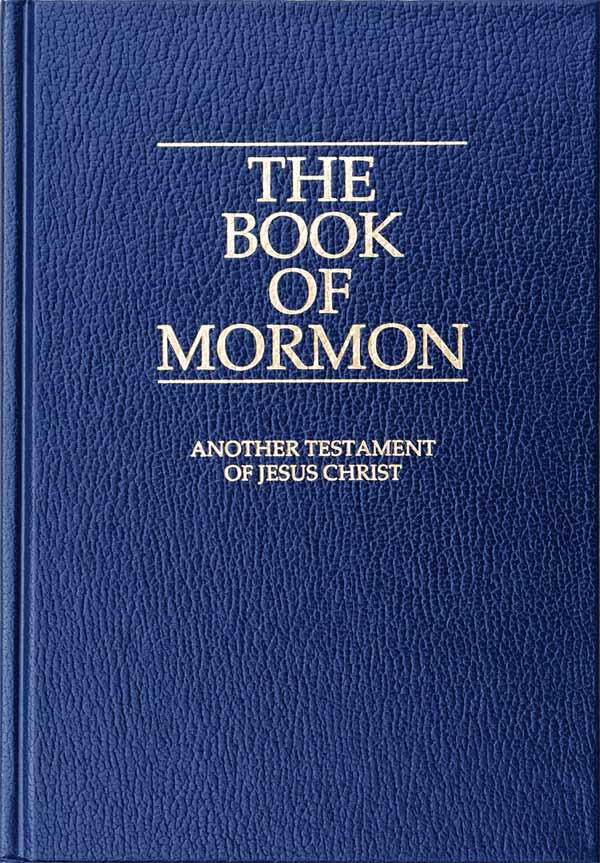 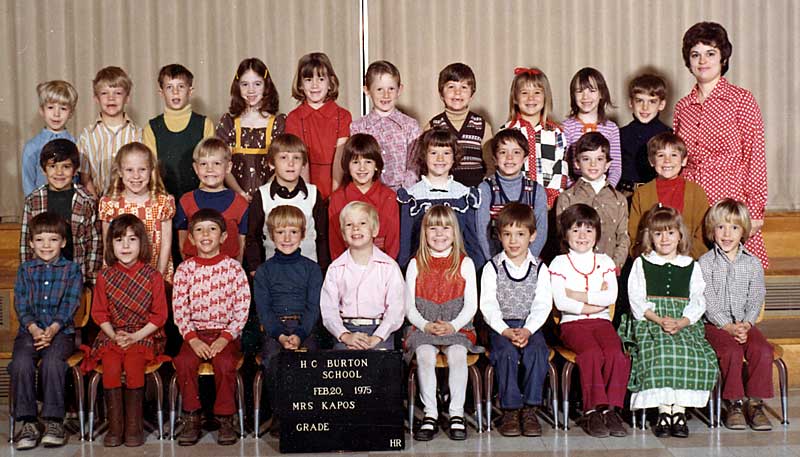 [Speaker Notes: Traverse City. Economically diverse, racially homogeneous.  Stories about African American adopted kids, Progressive middle class family.  Parents supported me hanging out with the Mormon kids across the street and going to their church.  They talked the talk, but only so much exposure you can give your kids in an all white community]
Your Personal Diversity Comfort Level
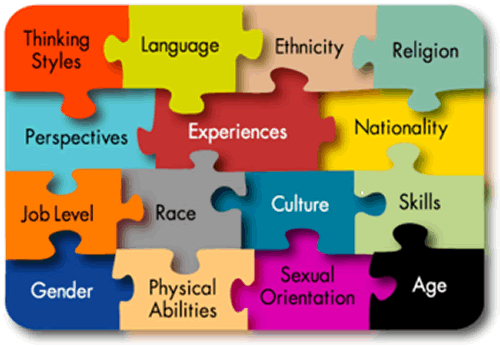 2 minute share with your neighbor
Diversity exposure growing up
Your overall diversity comfort level today 
One area where you are least comfortable with those who are different than yourself.
Personal Lens
Unique Views
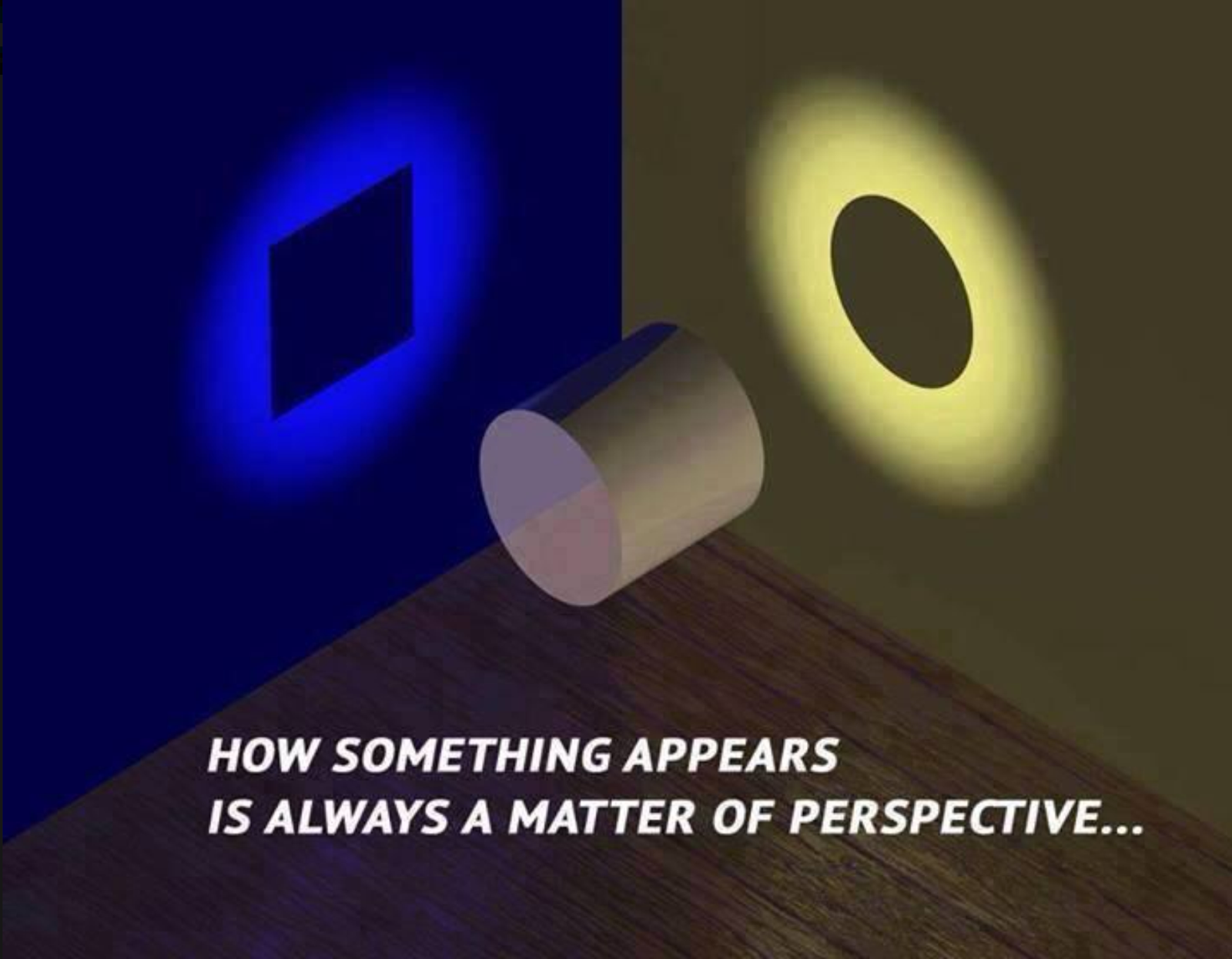 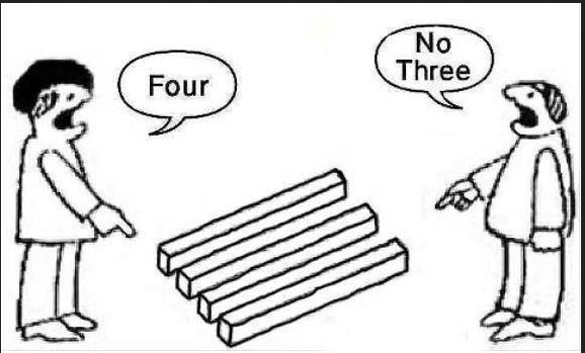 Unique Feelings
Constant over time
Instantly change
OUR LENS feels like the TRUE LENS
What Do You See?
“This is my fifth time in prison. Every crime I’ve committed has come from my addiction. My seventeen-year-old daughter is in a home for teen moms. My twenty-one-year-old son is in jail. My eighteen-year-old daughter is doing OK. She’s got a job at FedEx and goes to college. (Federal Correctional Complex: Hazelton, West Virginia)
What is her life story?
What Do You See?
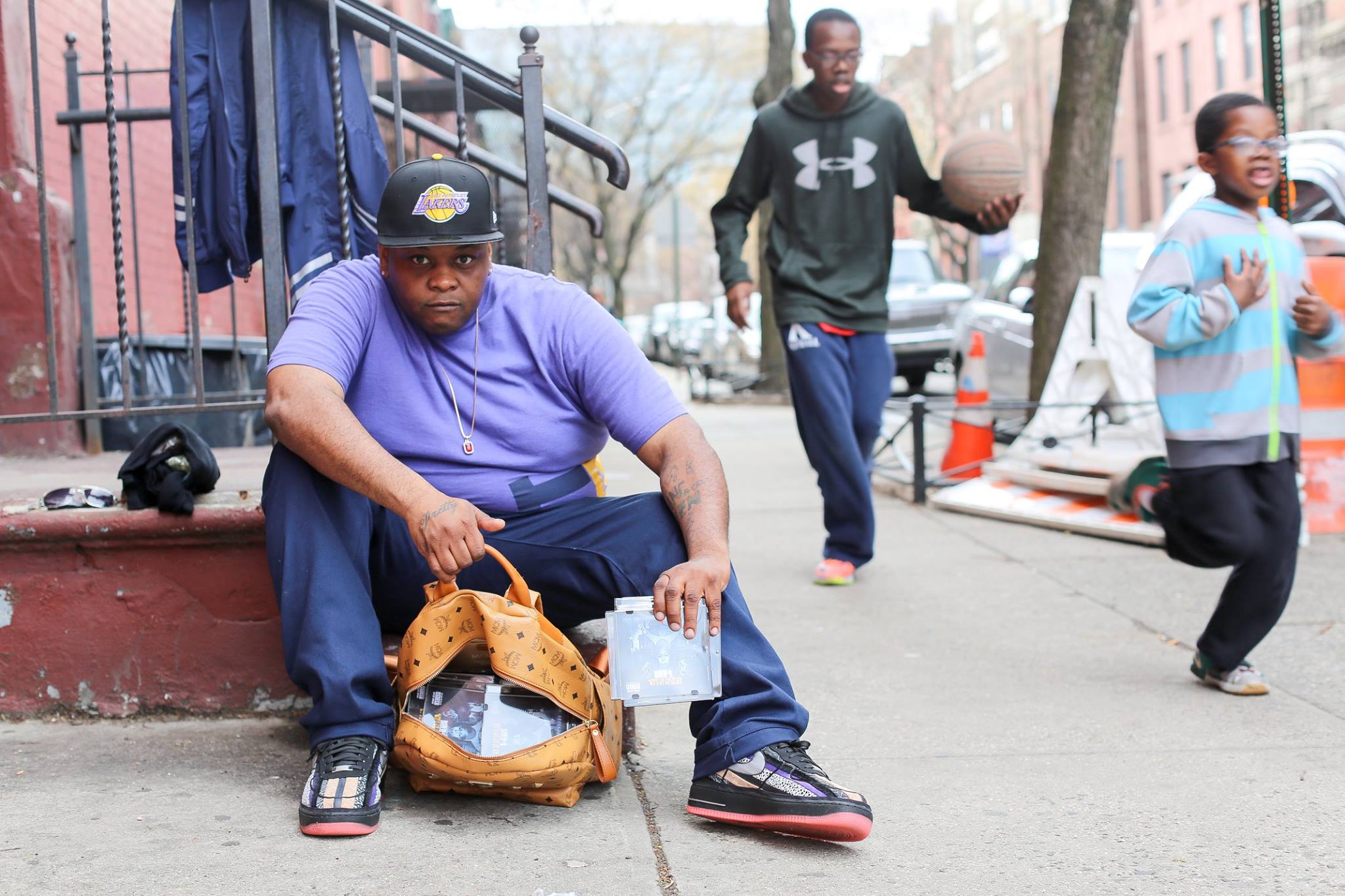 “I drive a bus. I don’t want to do that for the rest of my life. I’ve got to wake up at 4 am everyday. That’s not working for me. So I’m trying to get my music off the ground. I’ve been handing out these CDs all day. But it’s tough. I’ve only sold three so far.”
What does this person look like?
Retrain Your Brain
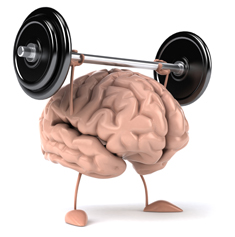 Take online implicit association tests
Expose yourself to counter-stereotyping imagery
Seek out counter-stereotype role models 
Play counter-stereotype mind games
Unchallenged mind is not worth trusting!
Minds are Story Making Machines
Trustworthiness judgement formed in 1/10th of a second! 1
3 Seconds
success
sexual preference
Religion
adventurous
INTELLIGENCE
social status
1 Experiments by Princeton psychologists Janine Willis and Alexander Todorov
Real World Impacts of Unconscious Bias
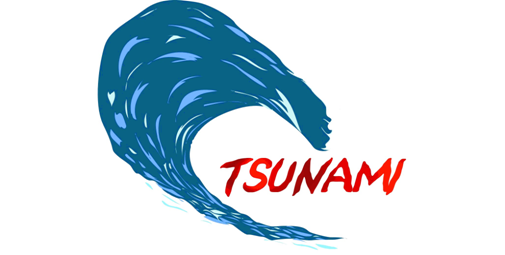 Personal Level
Day to day interactions
Workplace decisions
Social circles
Societal Impact of Unconscious Bias
Choose Who to Sit Next To
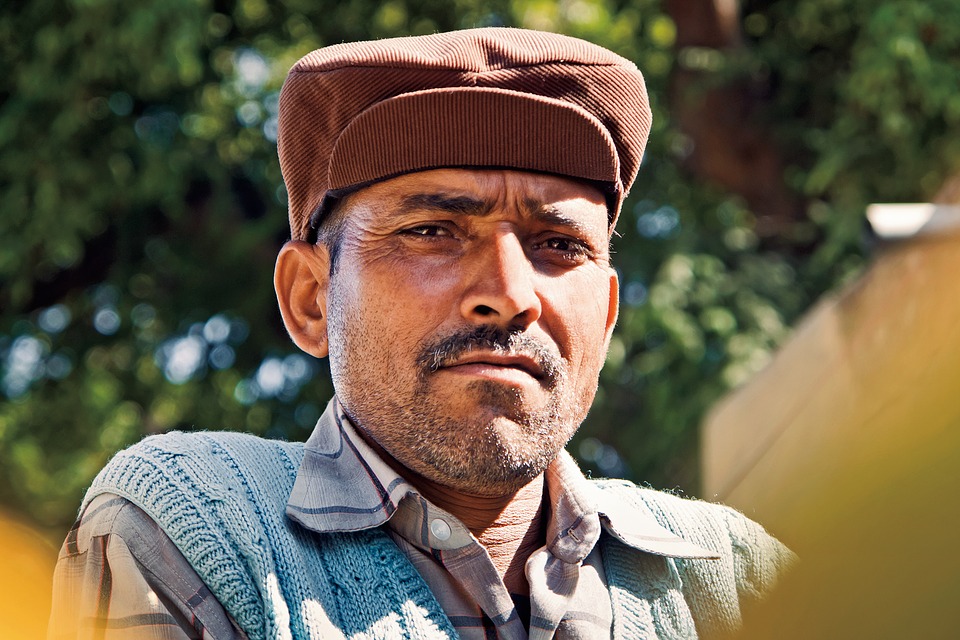 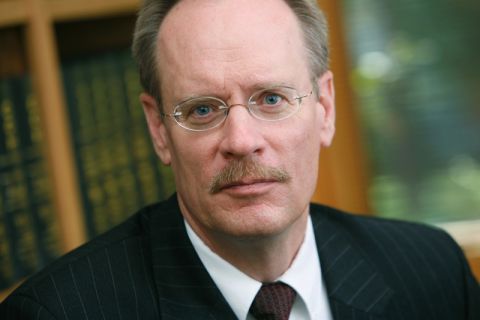 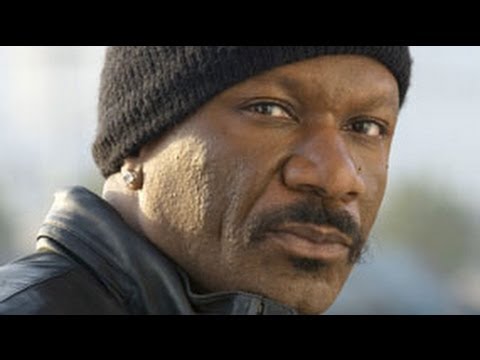 1
2
3
What thoughts go into your decision?
Orchestrating Impartiality
Blind auditions improved female advancement in symphonies by 50%
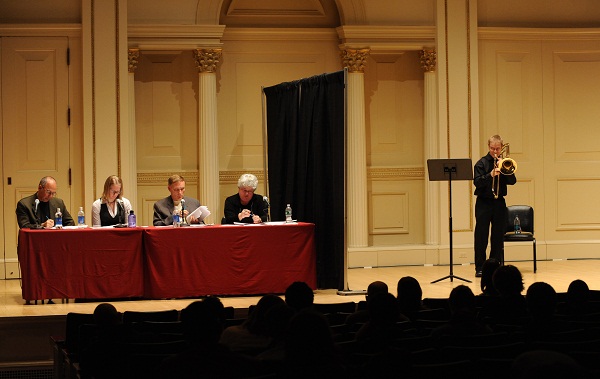 CEO Bias
30% of Fortune 500 CEOs are men 6’2” or taller
Only 3.9% of American men are 6’2” or taller
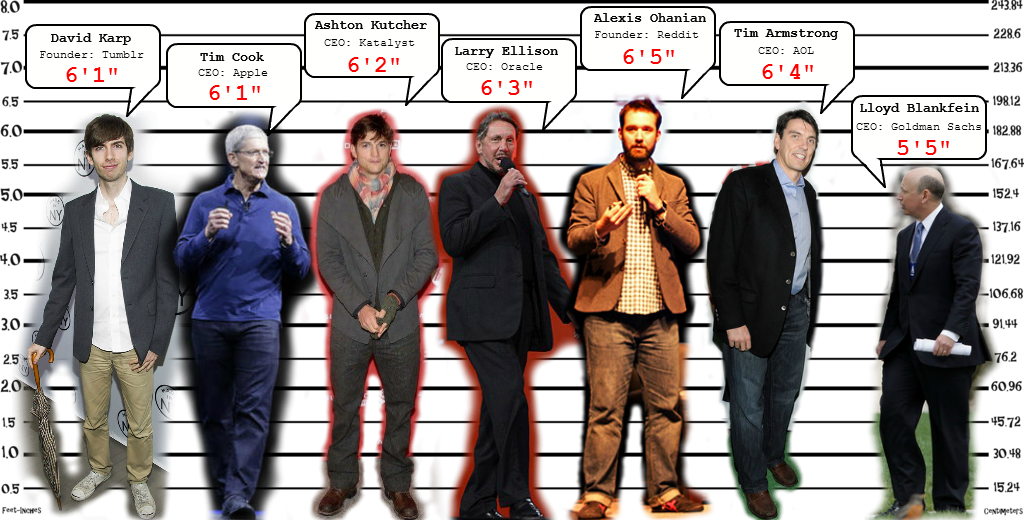 What’s in a Name?
Applicants with “typically white” names received 50 % more callbacks than applicants with “non-white” names.
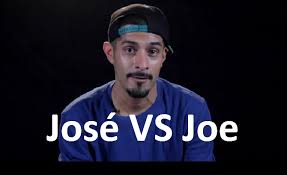 Fitting In?
Different
Similar
Comfortable
Awkward
Alone
Understood
Scared
Known
Stupid
Safe
Community
Self conscious
Wrong
Normal
Right
Uncomfortable
Fitting in Feels Better!
Affinity Bias
In-group - social group to which a person psychologically identifies as being a member ( race, culture, gender, age, religion, etc., etc., etc.) 
Deep human need to be part of an “in-group”
Same brain neuropathways for ourselves and those in our “in-group”
Different neuropathways for those in our “out-group”
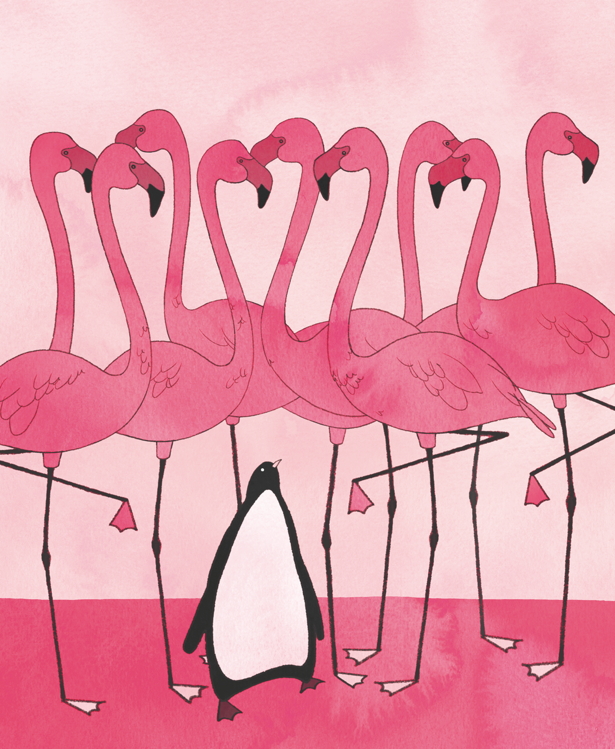 Increased indifference to the success or failure of people in our out-group
Much easier to express anger or irritation with people from our out-group
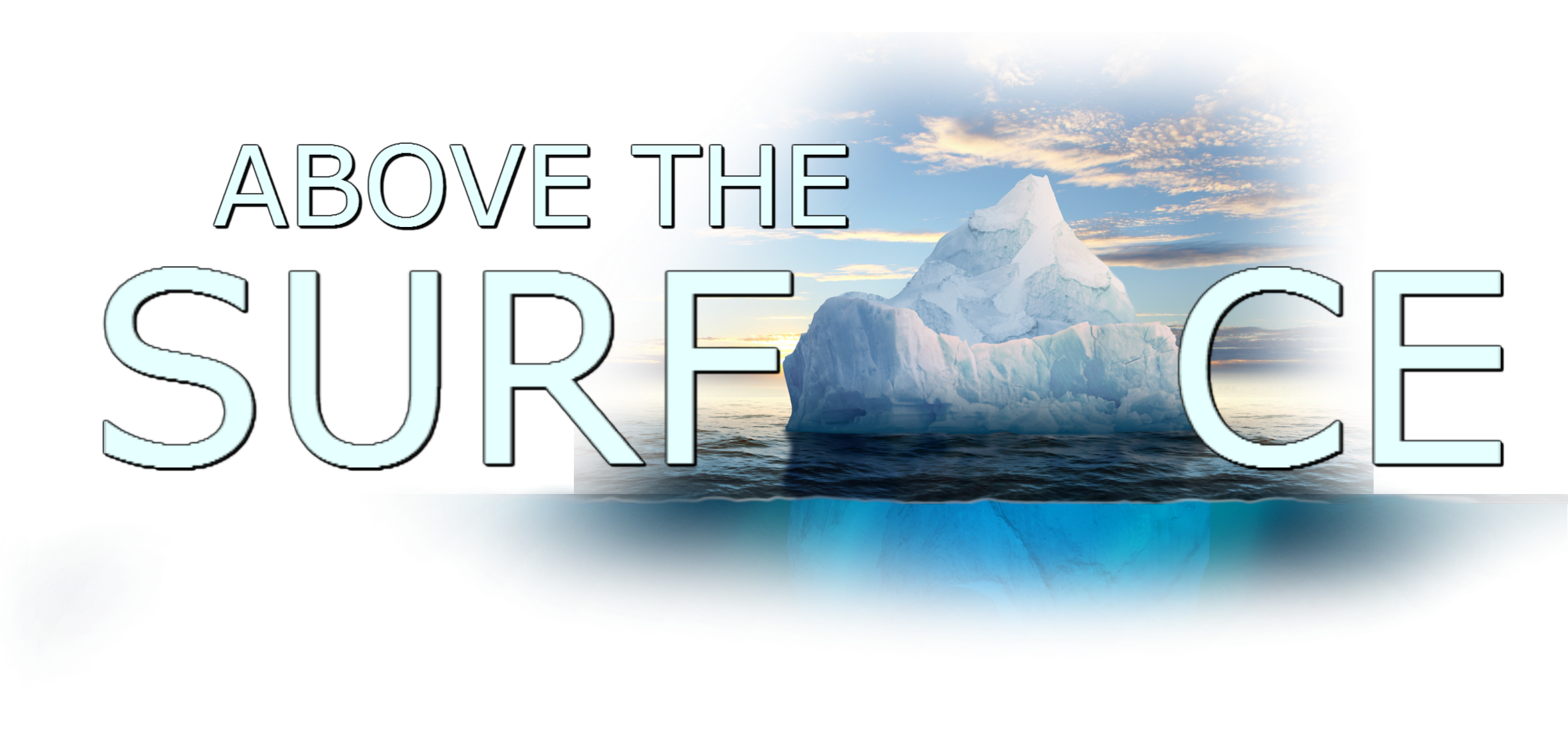 Clients
Volunteers
Unhealthy
Uneducated
Grateful
Lazy
Unlucky
….???
Wealthy
Educated
Helpful
Judgmental
Lucky
…????
What’s Real?
[Speaker Notes: Use the word Seem.]
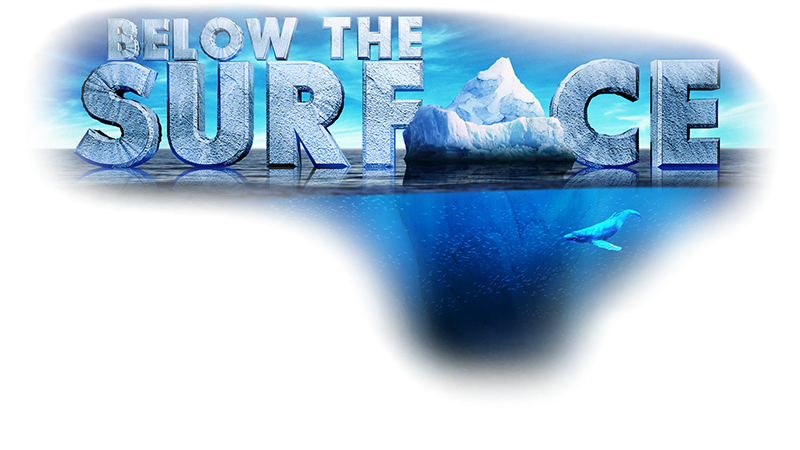 Volunteers
Clients
Health
Employment 
Bank Account History
Food
Mental State
Education
Their Story
Hard Work
Learning Challenges
Health
Employment 
Bank Account
Food
Mental State
Education
Their Story
Hard Work
Learning Challenges
Know Very Little!
The Walk of Privilege
ACTIVITY:

20 – 25 Volunteers on stage

Follow instructions!
What is your “gut reaction” 
Are you surprised at where you are? 
How does it feel to be where you are?
Did you come to any new realizations?
Client’s Situation
Agency = Government = Threat
Hurt pride
Frustrated 
Many constraints
Immigration status insecurities
Desperate
In pain or hungry
Language barrier
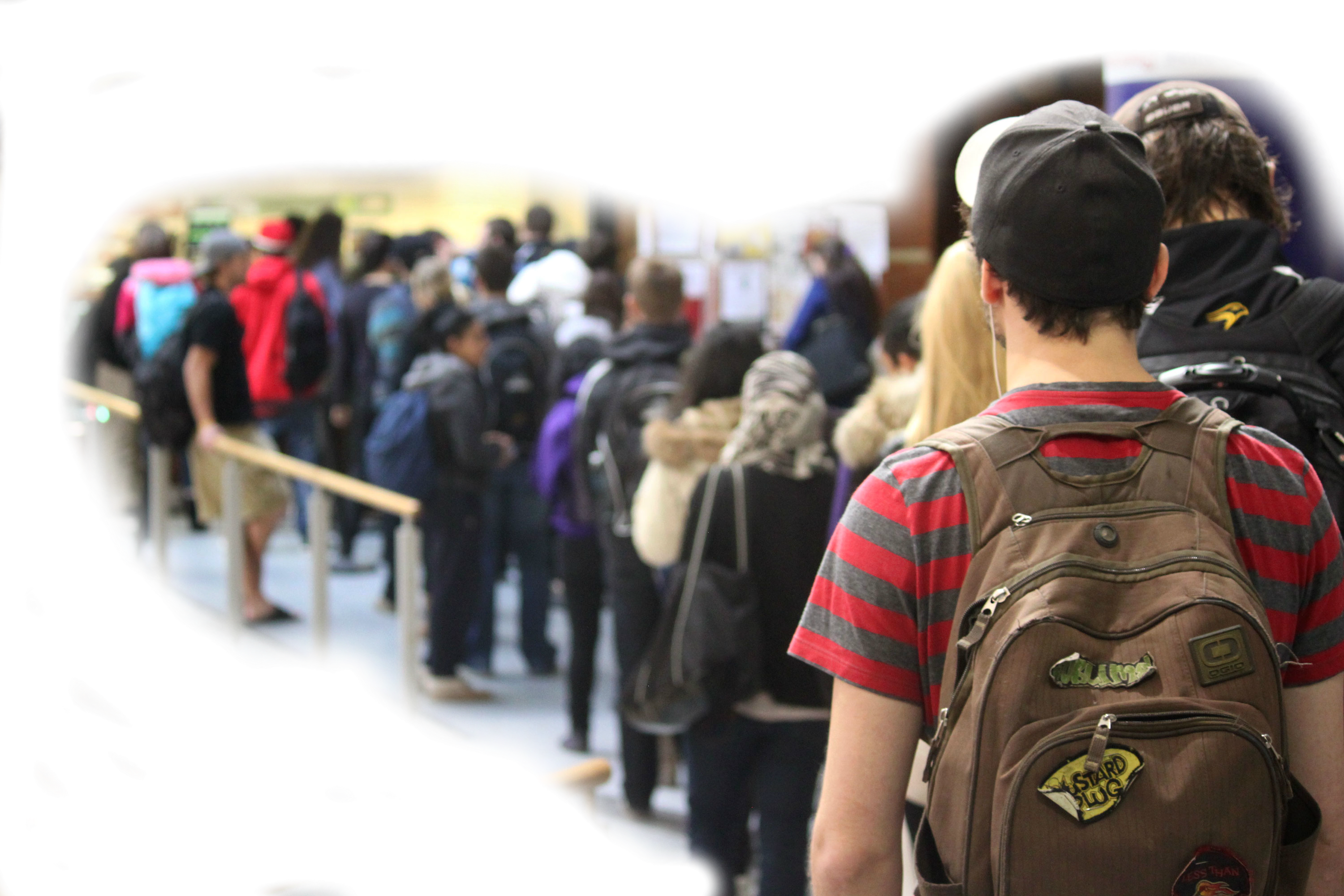 See Saw Dynamics
Rarely are the two sides balanced!
Power Partner
Dependent Partner
Lure of Fun
Build Trust
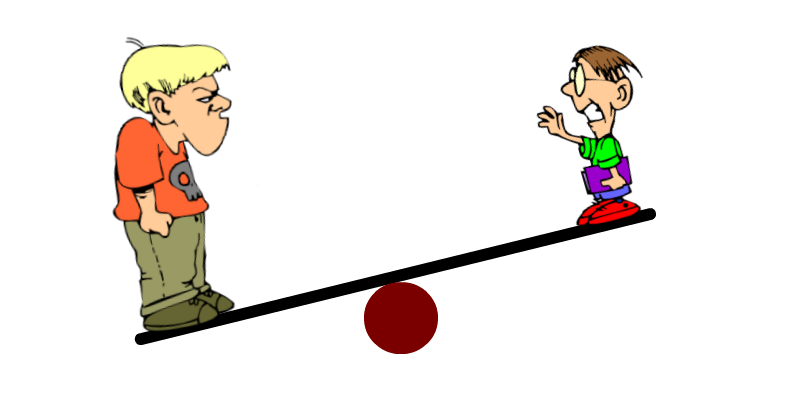 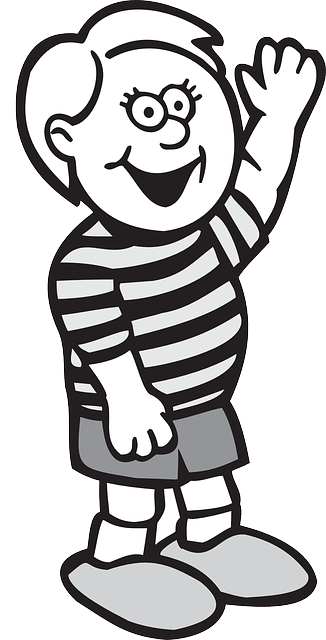 Hesitant
Difficult Job
Vulnerable
Friendly
Scary
Sensitive to other
Power Partner very responsible for positive outcome
Volunteer Client See Saw
Knowledge
Resources
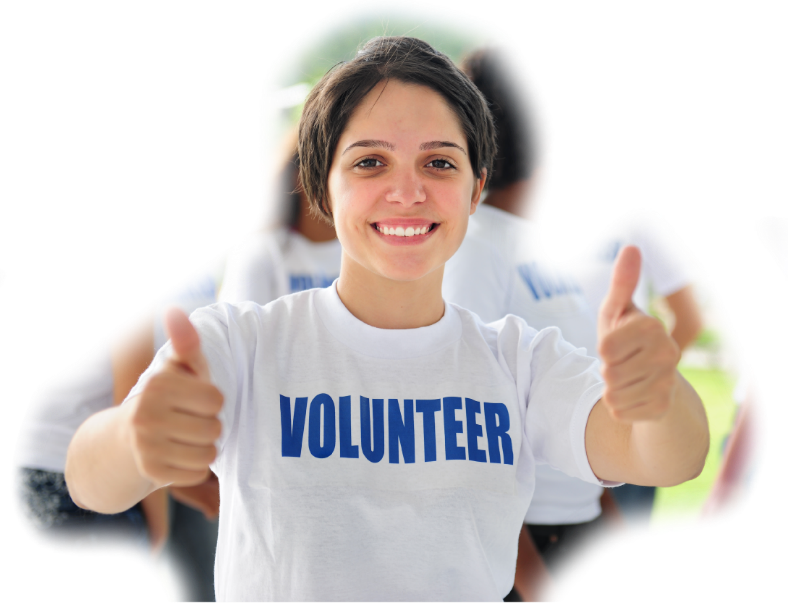 Reliant
Resource Limited
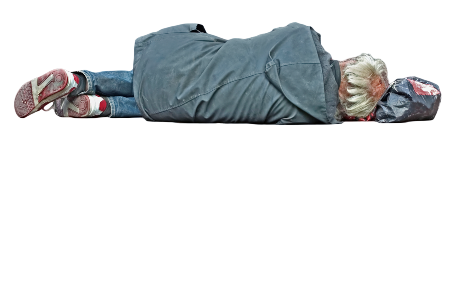 Overcoming Unconscious Bias & Power Differentials
Bias & power differentials awareness
Notice judgment words “should”, “wrong”, “bad”
Notice favoritism, inconsistent service and tone of voice
Notice differences in your comfort level with different clients
Shift from “wrong or bad” to “that is interesting….”
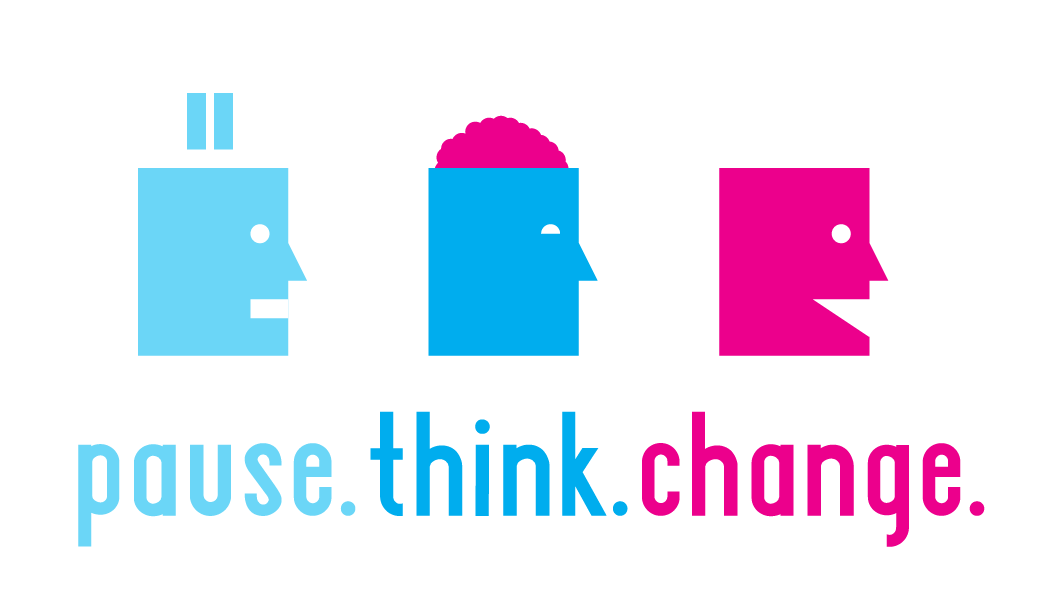 Volunteer Interaction Fully Loaded
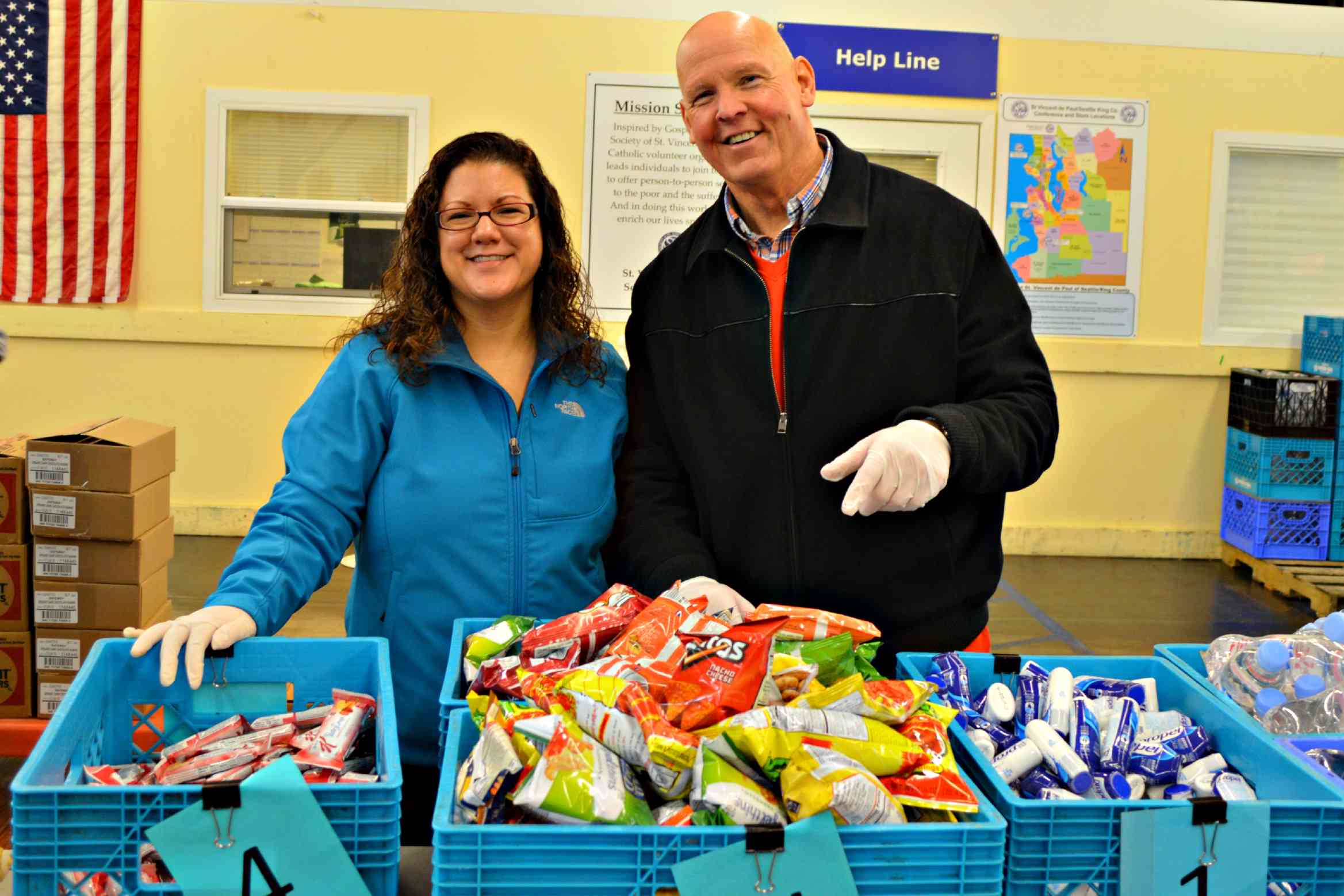 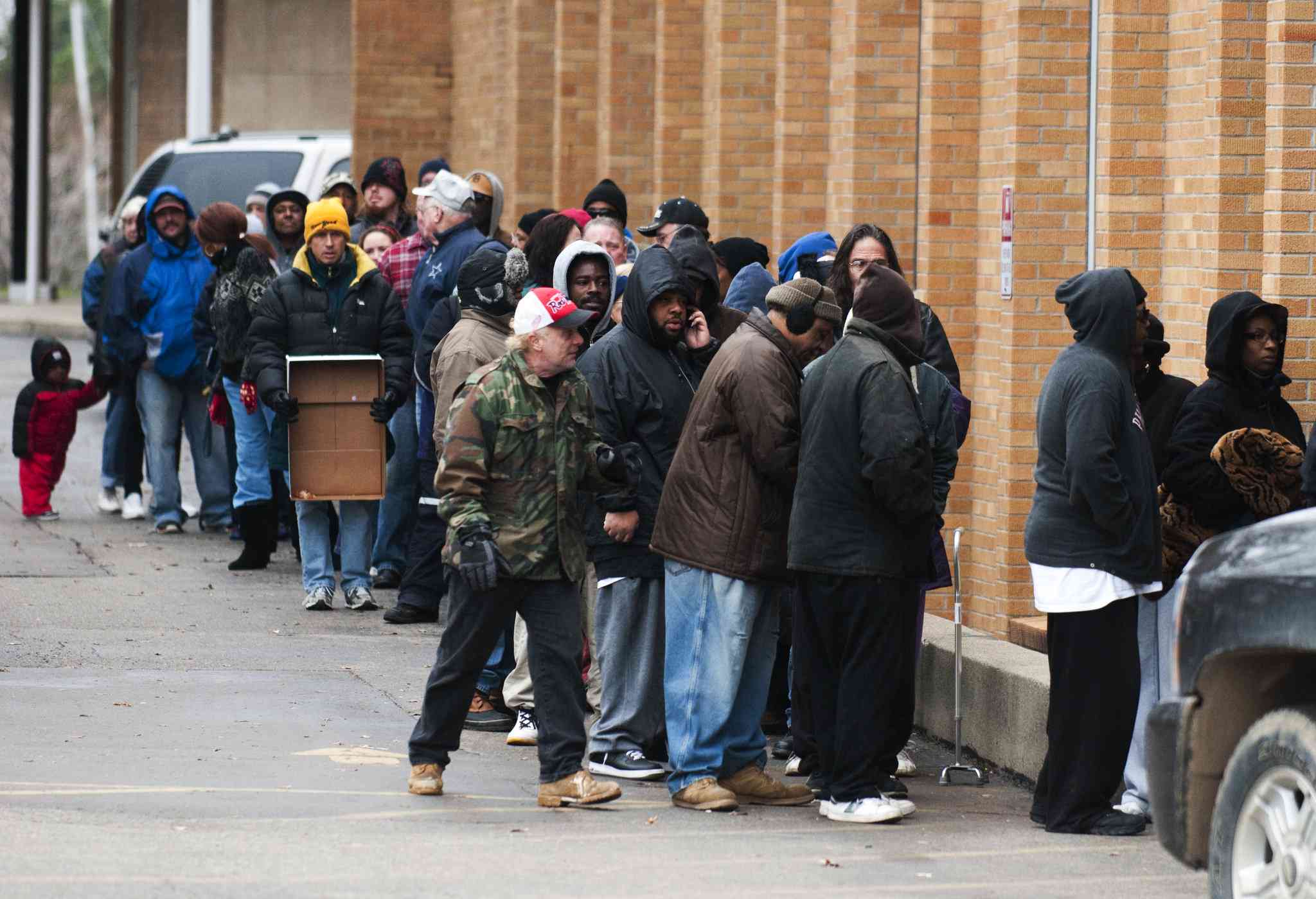 Meets…..
“Clients Should Learn English”
Suggestions:
Ask for preferred language
Find someone to help
Client experience first
Learn a few phrases
Assumptions:
They’re not trying
Speak, understand and write equally well 
Time and resources
They’re lazy
Agency is a safe place!
Awareness:
Speaking louder
Using teacher voice
Repeating yourself
Client reaction
Tourist at hotel or tourist at a police station
“Clients Look Well Off”
Nice car, nice clothing, why should I help them?
Assumptions:
Must have money
Wasting money
Want free stuff
Wrong Priorities
Suggestions:
Unknown story
Task focused
Client experience first
Benefit of the doubt
Awareness:
Turning away client
Consistent treatment
Probing questions 
Client reaction
ASS….U…Me
“Clients Are So Pushy”
Why can’t they just wait in line nicely?
Assumptions:
Selfish
Break rules
Rude
Know the expectations
Suggestions:
Learn cultural norms - personal space, line etiquette & scarcity
Publish easy rules
Client experience first
Stay calm
Awareness 
Speaking louder
Showing frustration
Using teacher voice
Repeating yourself
Client reaction
Keep Calm and Carry On!
Unintentional Impacts of Actions
Action
Impact
Helpful Hints Unbiased Service
Greeting - Genuine smile, maintain eye contact, pleasant tone of voice.
Culturally sensitive body language – mirror client.
Professional conduct – hand papers and cards with both hands.
Keep questions relevant to service provided.
Use simple communication.  Limit euphemisms, metaphors and jokes.
Ask “how can I help you?”, or “good afternoon” instead of “how are you doing?”
Limit use of negative judgement words “should, don’t, can’t, no, stop”.
Nature has given us two ears and two eyes but only one tongue, 
so we should hear and see more than we speak. 
   — Greek proverb
Where Are You From?
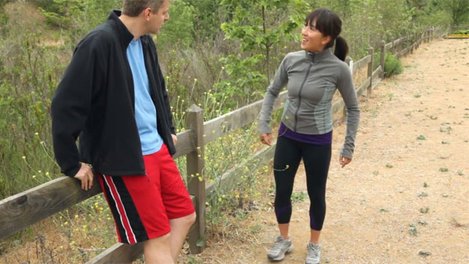 Other Bias and Privilege Resources
Harvard Implicit Bias Test - Hidden Bias Tests measure unconscious, or automatic, biases. Your willingness to examine your own possible biases is an important step in understanding the roots of stereotypes and prejudice in our society. 

Blind spot: Hidden Biases of Good by Mahzarin R. Banaji  (Author), Anthony G. Greenwald (Author)
Ted Talks
Unconscious Bias – Helen Turnbull

Overcoming Bias – Verna Myers

White Privilege – Cameron Russell